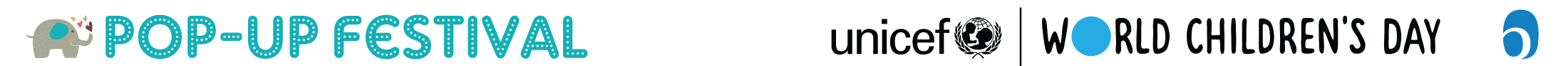 المشاعر
التصرف
الافكار